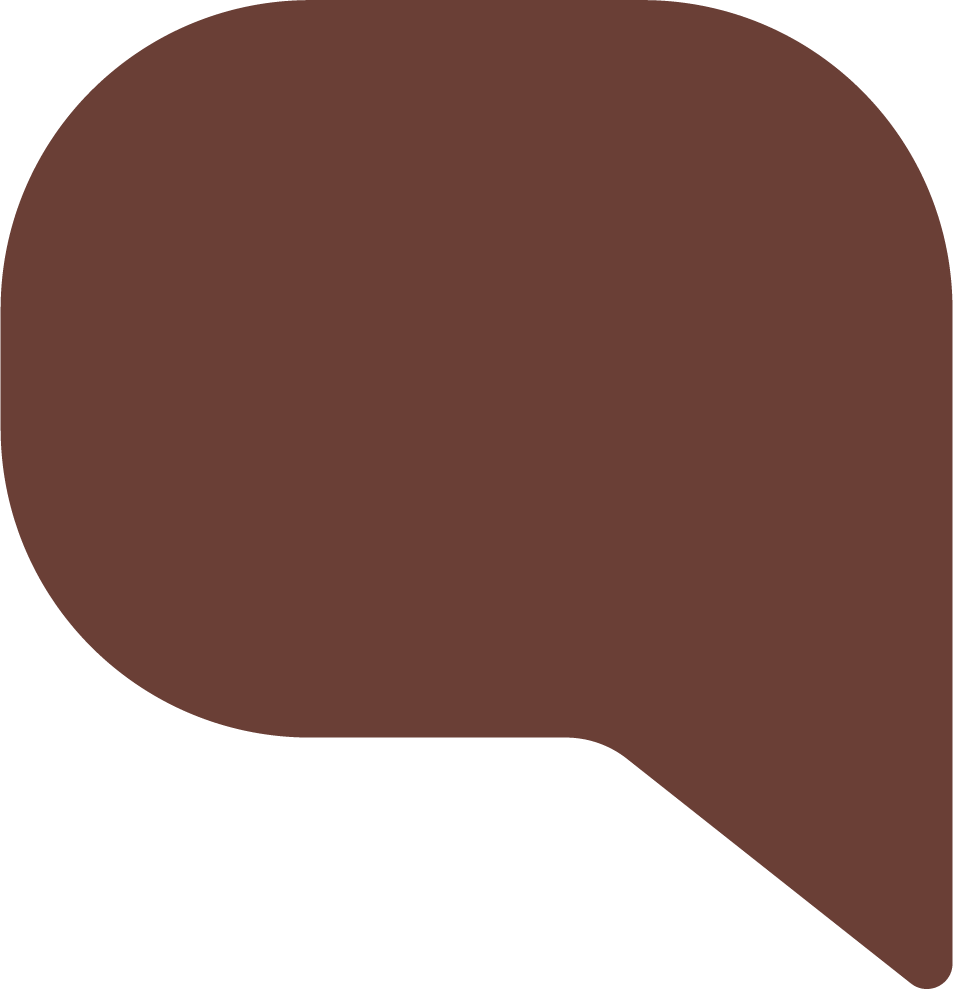 DESIGN TALKS
22/OCTOBER
Solving problems 
in a creative way
01/11 ROUND TABLE
Do more of what you love. Just keep moving forward. You're free to be different. Stop dreaming and start doing. Make yourself seen and heard. Stay inspired. Never stop creating. Let's talk about!
20:30 Olivia Wilson and Drew Feig
01/11 ROUND TABLE
20:30 Olivia Wilson and Drew Feig
01/11 ROUND TABLE
20:30 Olivia Wilson and Drew Feig
01/11 ROUND TABLE
20:30 Olivia Wilson and Drew Feig
01/11 ROUND TABLE
20:30 Olivia Wilson and Drew Feig
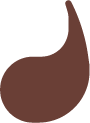 Thynk Unlimited -123 Anywhere St., Any City
www.reallygreatsite.com I @reallygreatsite